Physical Science
Studying Atoms
Atomic Structure
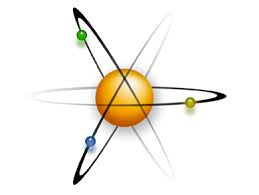 Dalton’s Atomic Theory
Evidence for Atoms – compounds have a fixed composition.
Dalton’s Theory – all matter is made up of individual particles called atoms, which cannot be divided.
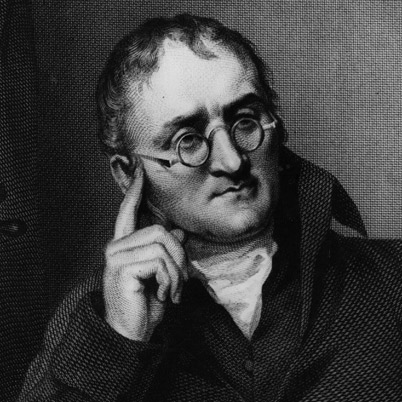 Thomson’s Model of the Atom
Thomson used a sealed glass tube to conduct current.  He hypothesized that the charged particles came from inside atoms.  Thomson’s experiments provided the first evidence that atoms are made of smaller particles.
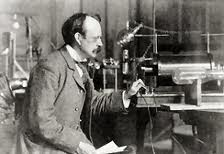 Thomson’s “Plum Pudding” Model
Thomson used the speed of an electron, its angle of deflection and the strength of the current to determine the charge-to-mass ratio of an electron
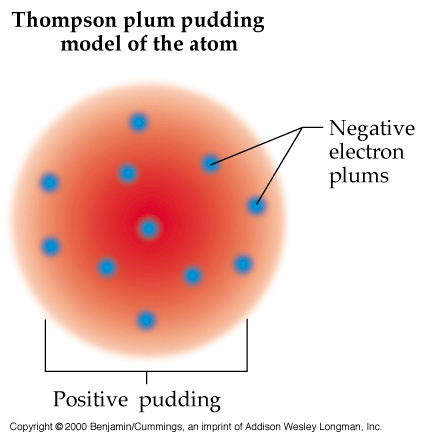 Rutherford’s Atomic Theory
Rutherford discovered uranium emits + particles. If Thomson’s model was correct, if the + particles went through a sheet of gold fold, they would not change path.
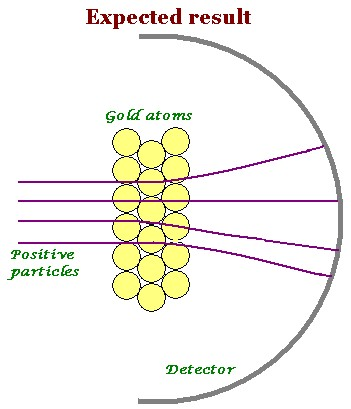 Gold Foil Experiment
The screen around the gold was made of a material that produced a flash of light when struck by + particle – showing the path of the + particle.
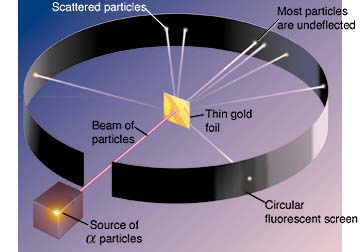 Discovery of the Nucleus
Rutherford concluded the + charge of an atom is not evenly spread.  It is concentrated in a central area.
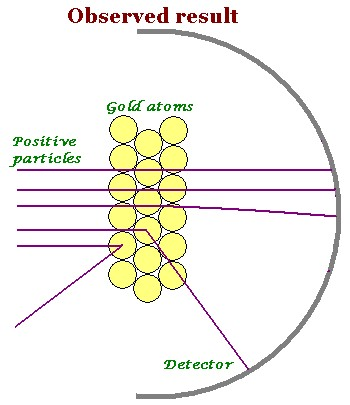 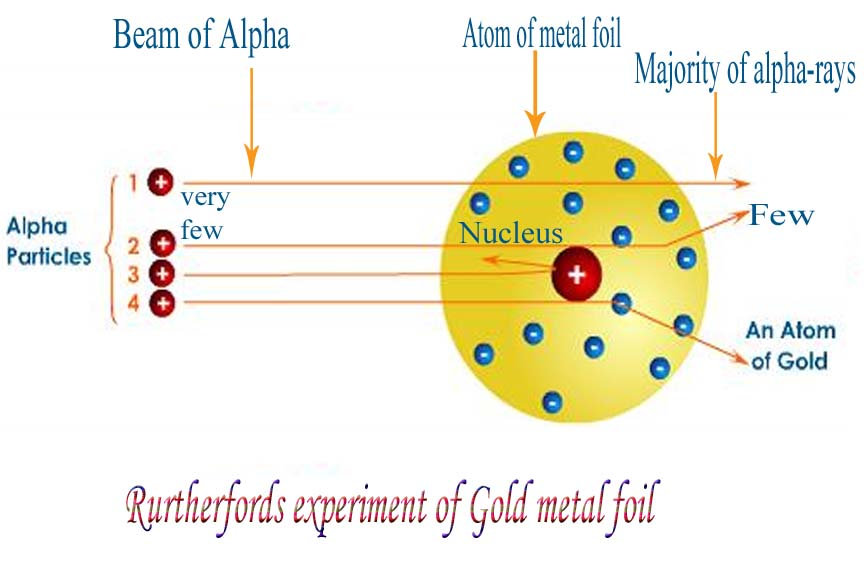 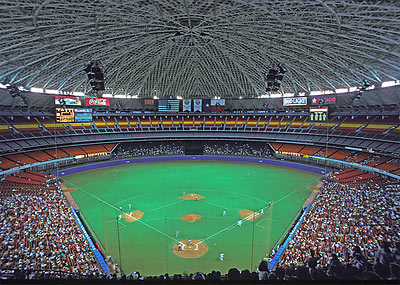 Homework 
History of the atom worksheet